Природа Астраханского края
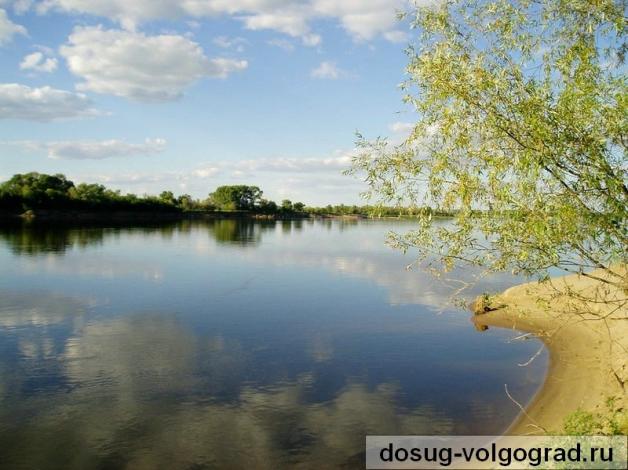 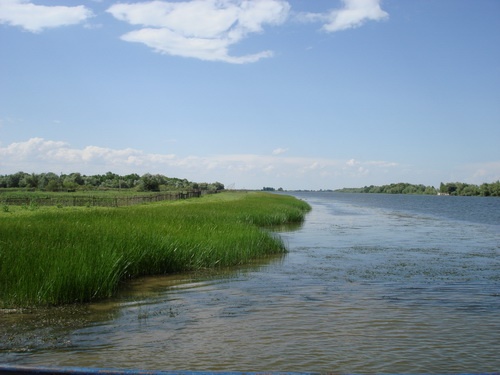 Это край удивительных природных контрастов благодаря особенностям своего географического положения: 
на севере и северо-западе она граничит 
с Волгоградской областью, 
на востоке – с Казахстаном, 
на западе – с Республикой Калмыкия, 
на юге омывается водами 
Каспийского моря.
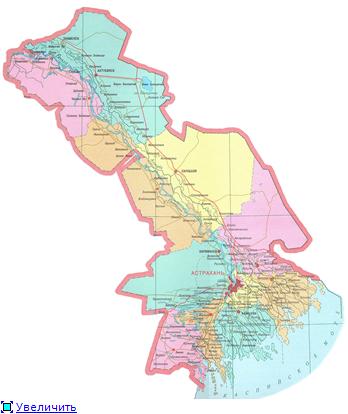 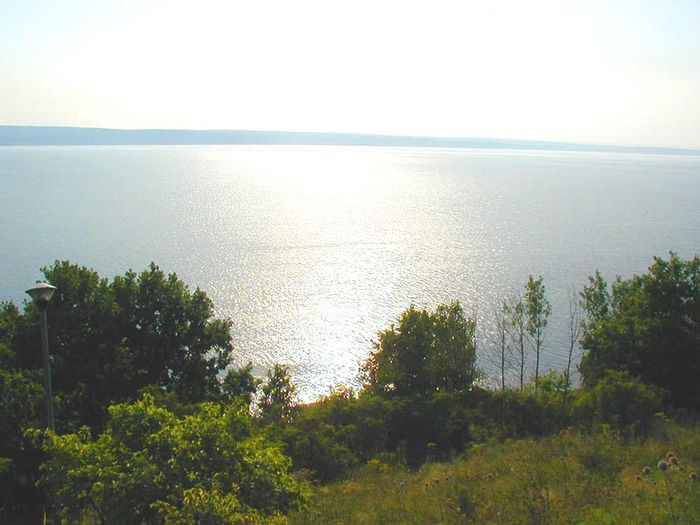 Область расположена на равнинной поверхности 
Прикаспийской низменности. Речную сеть образуют 
Волго-Ахтубинская пойма с большим количеством протоков и сложная дельта Волги со множеством рукавов.
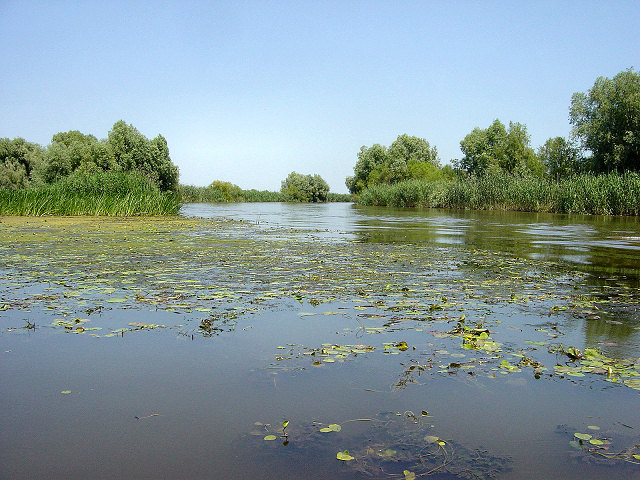 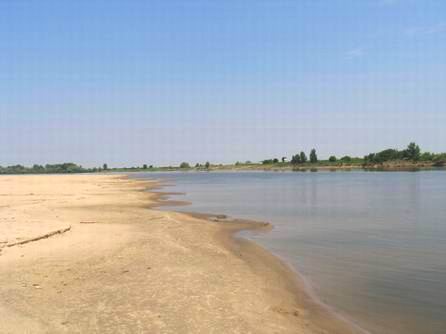 Нижнее Поволжье – одно из красивейших мест России
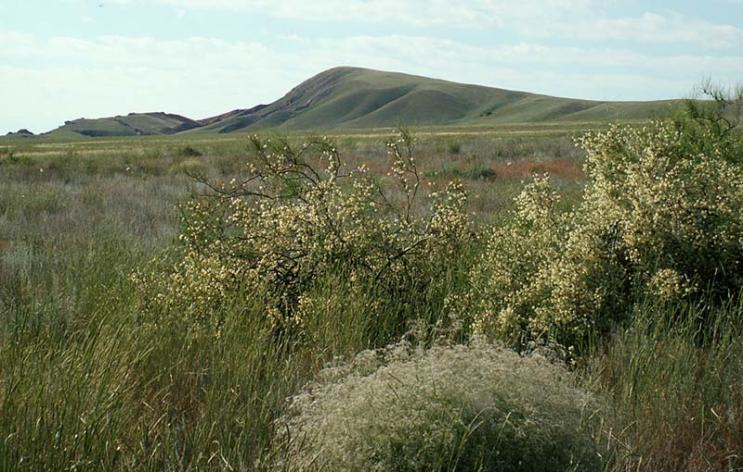 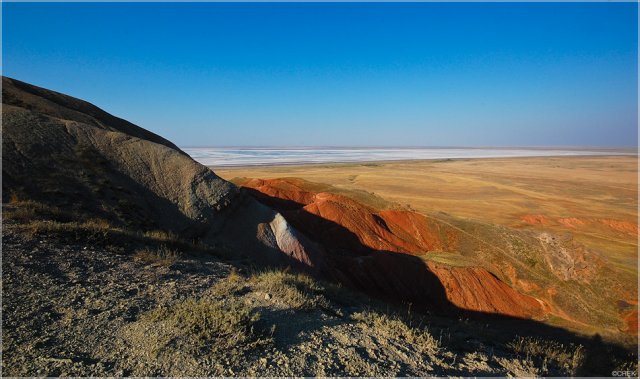 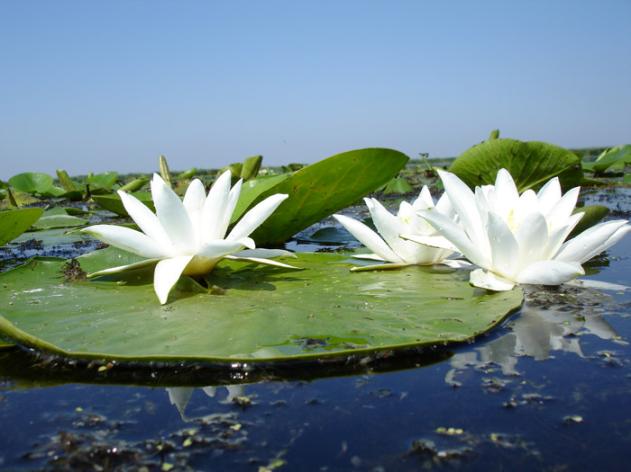 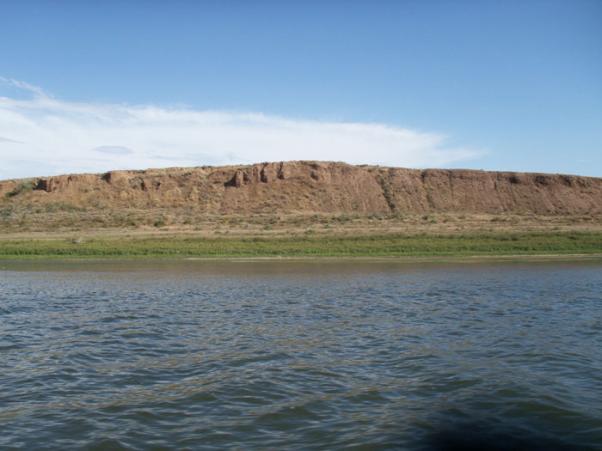 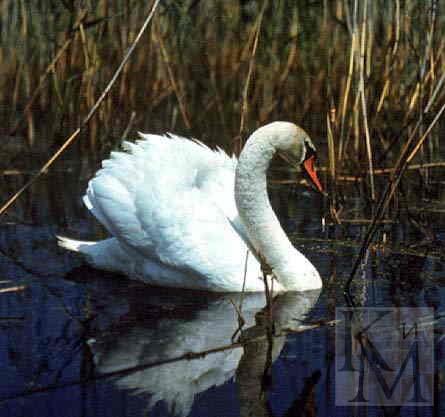 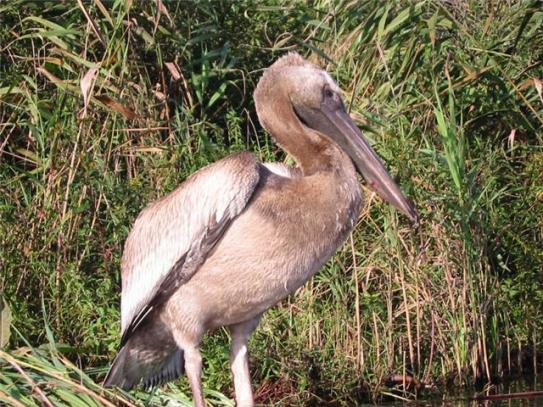 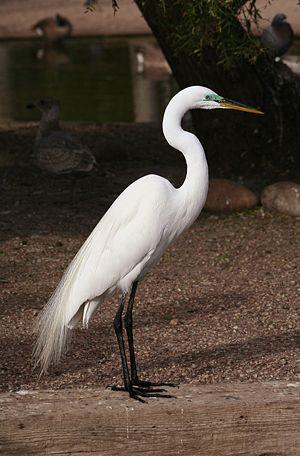 Кудрявый пеликан
Лебедь - шипун
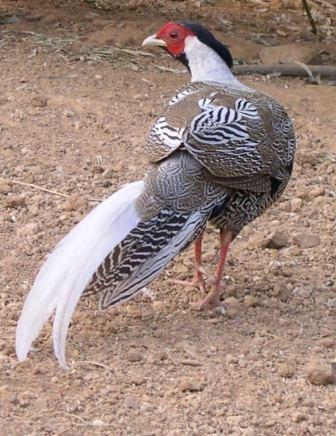 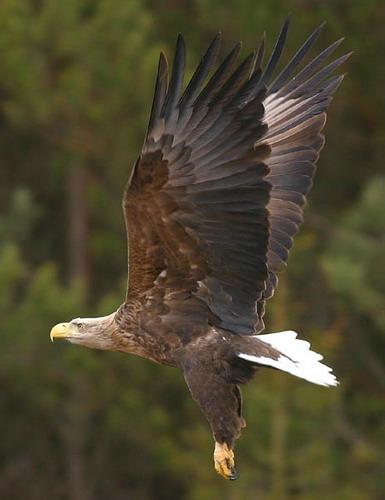 Большая белая цапля
Фазан
Орлан – белохвост
Волга – это поистине рыбное "месторождение".
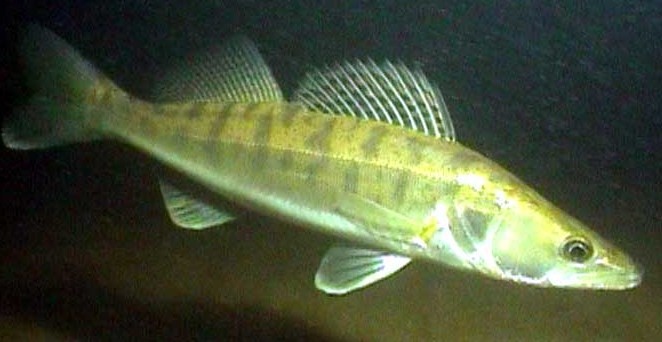 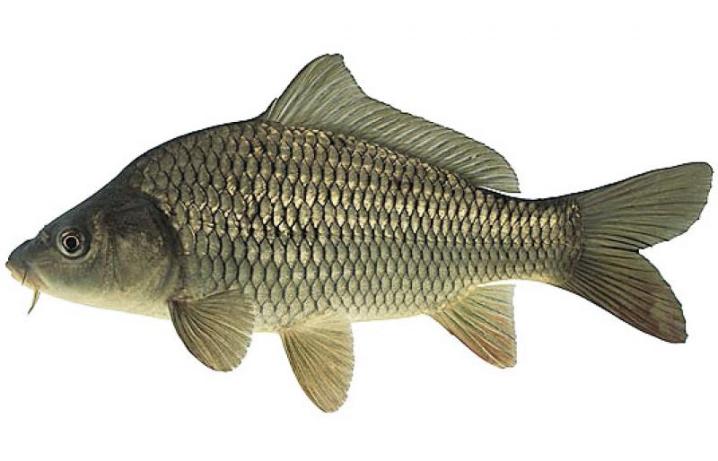 Судак
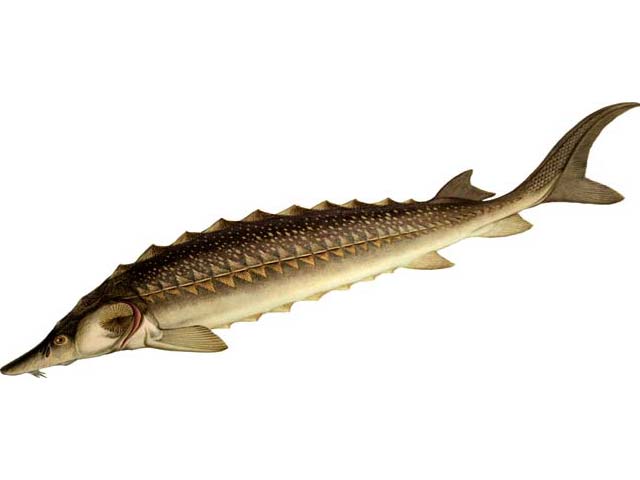 Сазан
Стерлядь
Озеро Баскунчак находится недалеко от горы Большое Богдо. 
Оно не имеет аналогов в мире по своему химически чистому составу добываемой соли, необычайной глубине и мощности залегающих соляных пластов. 
Площадь озера составляет 
примерно 115 кв.км.
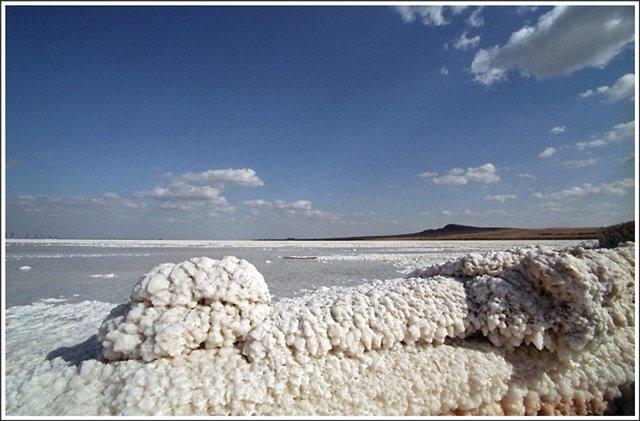 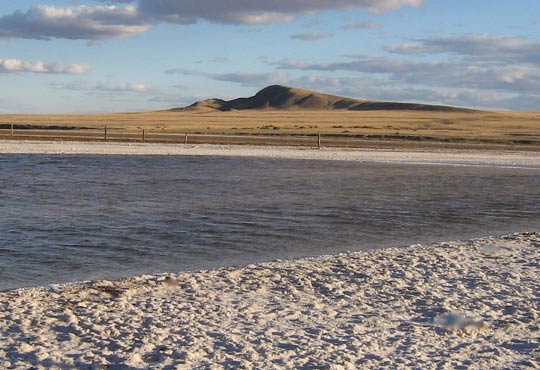 Не ведал ни счастья, ни ласкиНаш город, дремавший в пыли. И только манящие сказки О нём по России плели. По-разному пелись баллады, Но все прославляли одно: Бессчётные волжские клады, Безмерное рыбное дно...
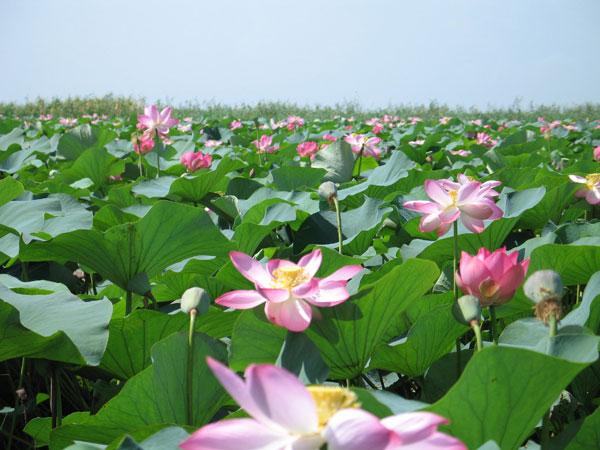 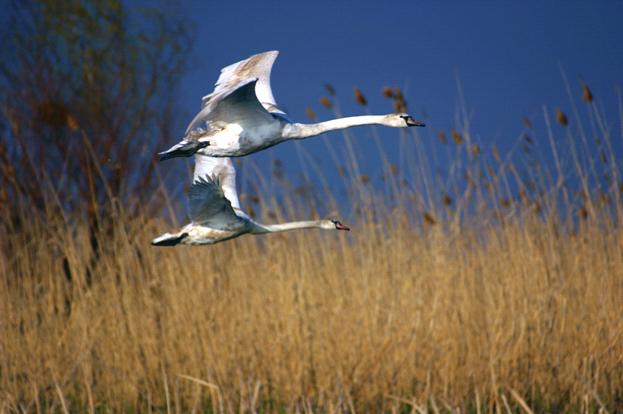 Сочетание засушливых степей и водного изобилия, зеленое разнотравье и прибрежные леса, разнообразие флоры и фауны, все это уникальная природная 
жемчужина планеты – Волжское понизовье.
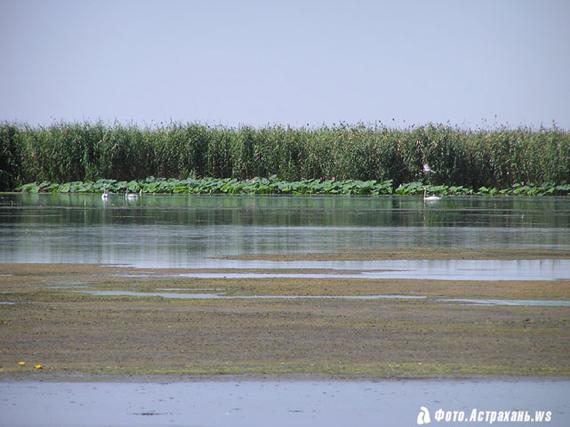 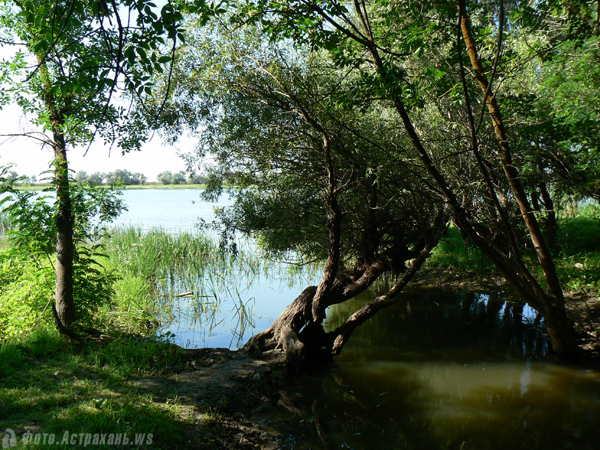 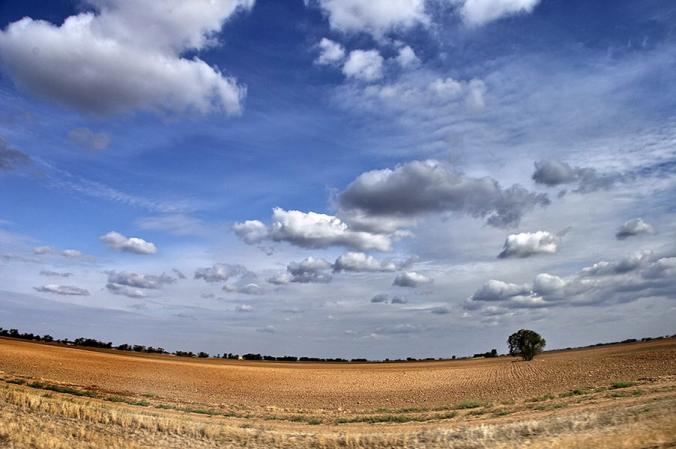 ПРИРОДА НАШЕГО КРАЯ – ЭТО РОСКОШЬ,КОТОРУЮ НАДО 
БЕРЕЧЬ И ЛЮБИТЬ!
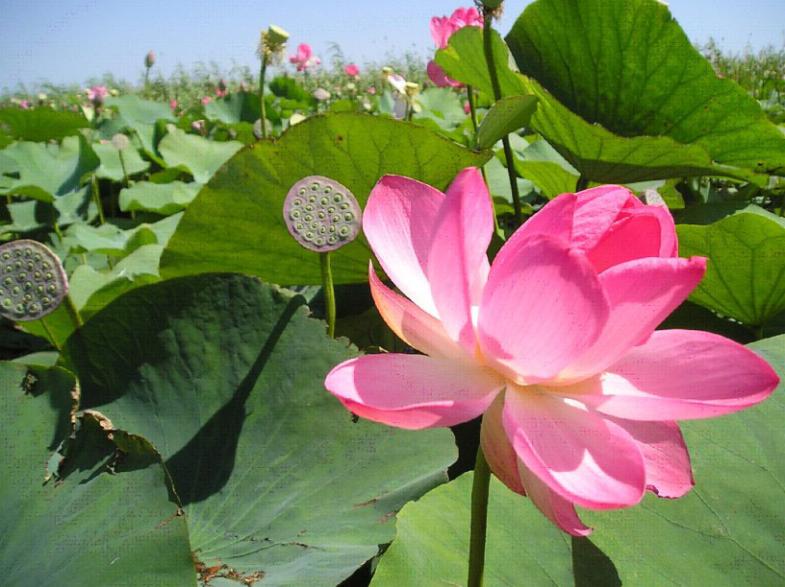 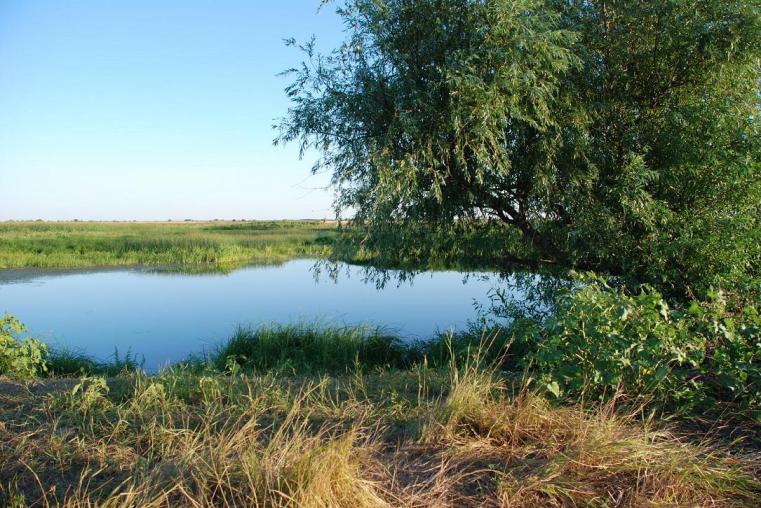